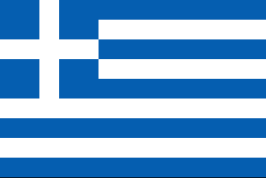 Dinsdag 29 oktober
Griekse spankopita spinazie taart met knapperige filodeeg en feta.
Woensdag 30 oktober
44
Gyros ovenschotel met aardappel
Donderdag 31 oktober
Gesloten
Vrijdag 1 november
Griekse moussaka-aubergine en aardappel ovenschotel
Dagmenu in ons maatschappelijk restaurant	€ 6,00
Afhaal-dagmenu					         € 6,00
Graag uw maaltijd voor 10.00 uur aan ons doorgeven op telefoonnummer 085 0223448 of in het restaurant.